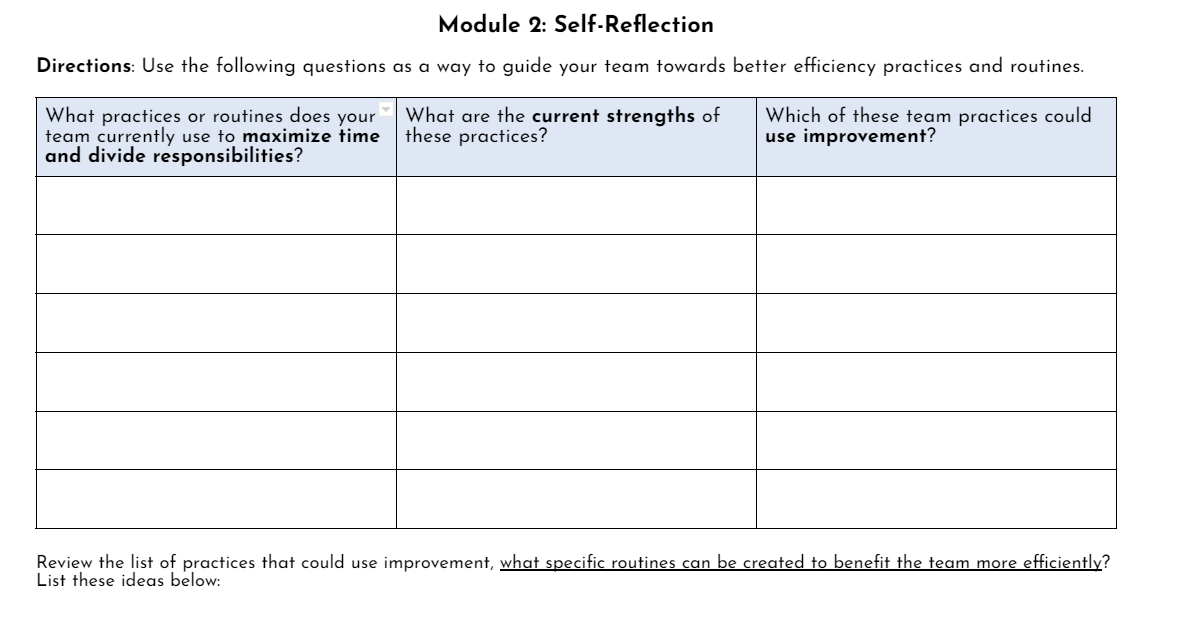 Participants apply efficiency practices with this organizer
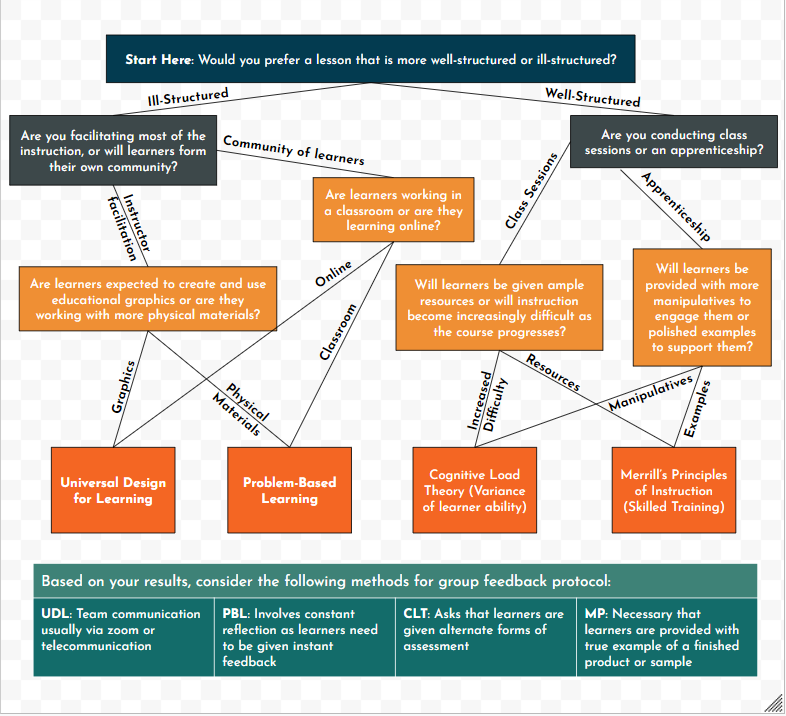 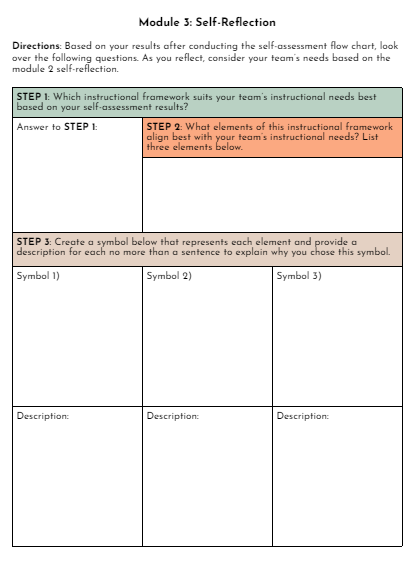 Participants will assess themselves, then complete a self-reflection to analyze their results
PAGE 2
PAGE 1
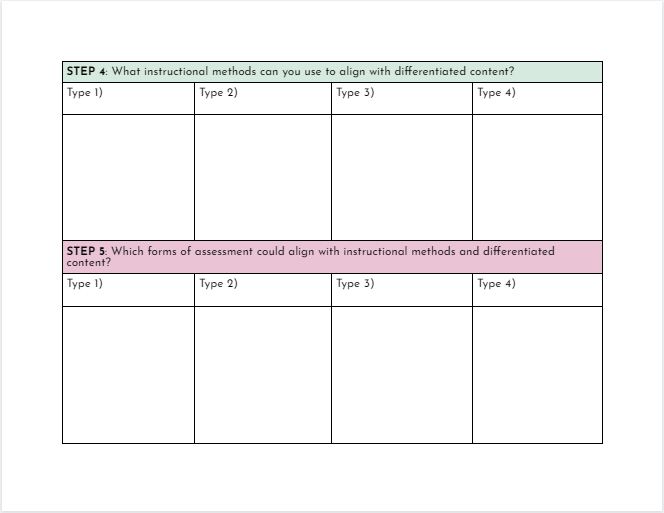 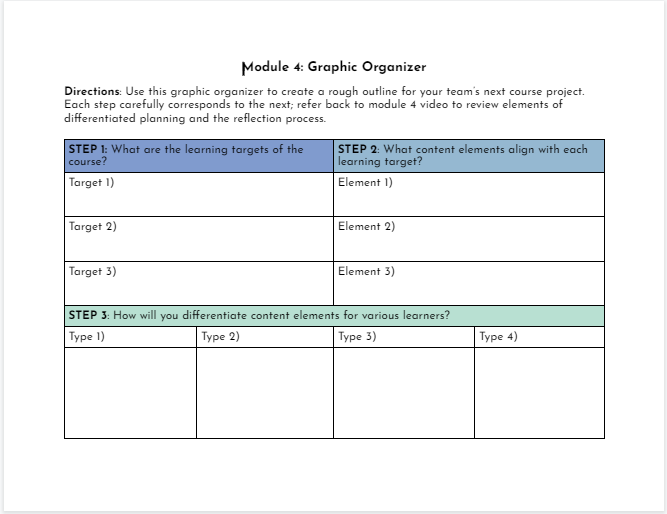 PAGE 3
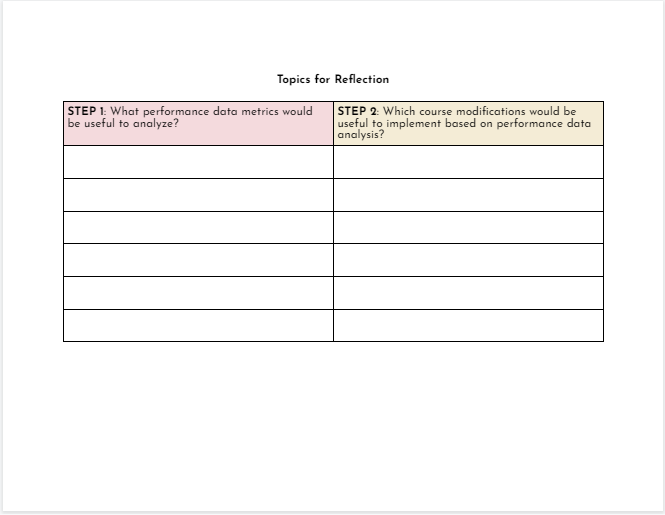 Participants will complete this graphic organizer to create a differentiated planning method:
PART 1
PART 2
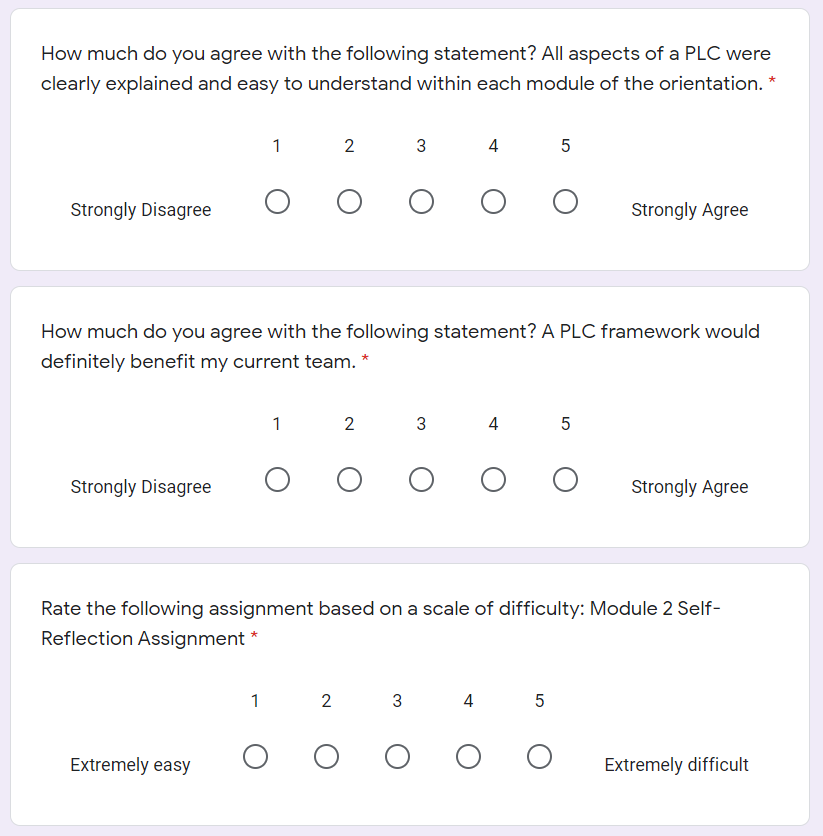 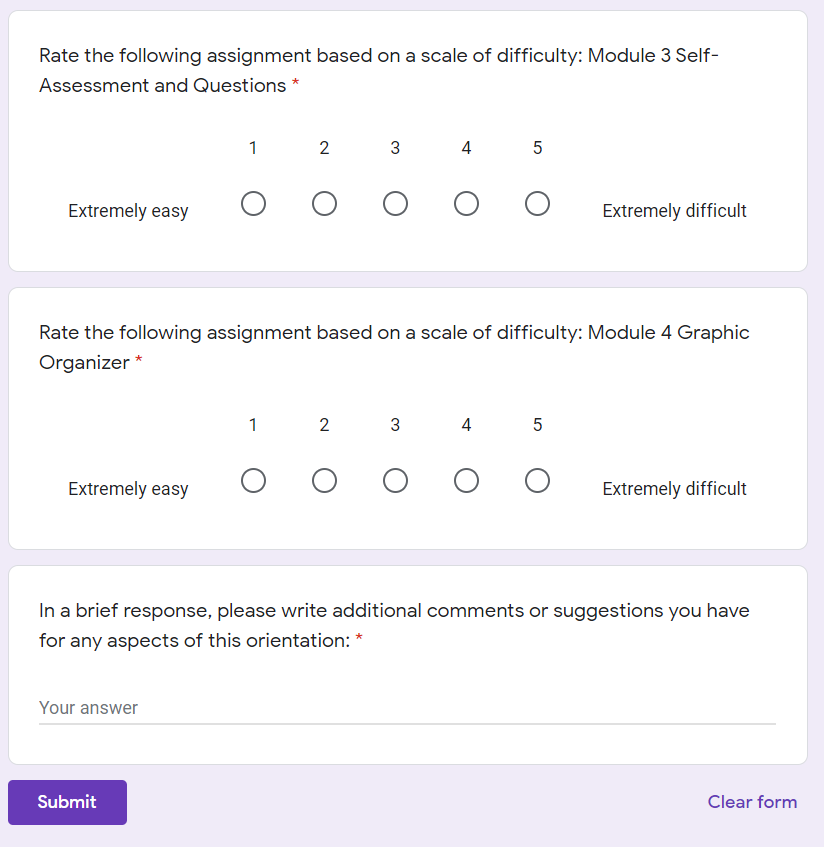 Participants will complete this survey after completing the course to provide suggested feedback: